Physics 1 –  Nov 7, 2019
Get out the “Friction on incline” worksheet HMK for check
Looking for completion on #1-2 and progress on 3-6.
P3 – Reflect on what progress you are having as honestly as you can and let me know where you stand so I know how to help. Rate each of the types of problems listed below from 1 to 5.
A) F = ma 1D problems (including springs)
B) F = ma linked to kinematics
C) 2D 2nd Law w/o friction w/o angles or 1angle
D) 2D 2nd Law w/o friction with multiple angles
E) Basic Friction problems w/o inclines
F) Multibody Systems w/friction
G) Friction on an incline
5 – Got it. Understand completely.
4 – Still a few minor questions but pretty OK.
3 – I keep making mistakes and can’t get things quite right but I know what to do.
2 – Having trouble getting started
1 – Missed that class or haven’t tried yet
Agenda, Assignment
IB 2.2 Forces
Friction on an incline
Assignment: 
Friction on an incline worksheet
Ans only for 1-2:
1. a)16.3 N, b) 116.3 N, c) 86.6 N d) 46.0 N
2. a) 31.3 N, 3.19 kg b) 12.9 N, 1.31 kg     c)  28.1 N, 2.87 kg   d) 16.0 N, 1.63 kg
Agenda 
Complete Exit question problem from Tuesday. Vote on 1) to do in groups or 2) have me go through it modeling?
Work session Groups on Whiteboards for Friction on Inclines or Multibodies
Align your answers for 1 and 2.
Exit Slip Problem Voted
Challenge – Complete the exit question from Tues: A 15 kg block being held stationary on a 25 incline by a horizontal 50 N force if the coefficient of static friction is 0.42. The coefficient of kinetic friction is 0.25. 
What is the force of friction? What is the acceleration? (Hint: First consider the frictionless case to determine which way friction points. Then use the maximum static friction to determine if it moves or not.)
Recall: Questions to consider:
1) Which way does it WANT to move? 
2) DOES it move?
Motion on an incline
90 - θ
θ
g cos θ = a⊥
θ
g
g sin θ  = a
If the motion of the body of interest is moving up or down an incline, rotate your axes. This greatly simplifies your calculations. 		
The two directions become parallel (x) and perpendicular (y)
Rotating axes makes the net force perpendicular to the incline = 0.
Weight gets split into two components  (Warning: sin and cos seem switched here)
W = mg sinθ directed down the slope
W⊥ = mg cosθ directed into the incline
Fnet, = Up the slope – down the slope = ma
Fnet,⊥ = ⊥  to the slope – into the slope = 0   ( the reason you want to rotate axes)
Motion on an incline with friction methods
90 - θ
θ
g cos θ = a⊥
θ
g
g sin θ  = a
There are several possible conditions for friction on an incline.
You can 
push an object up an incline directly or at an angle to the incline 
pull an object up an incline parallel or at an angle to the incline
lower an object down an incline gently by pulling up or pushing up
let gravity move (or not move) the object down the incline naturally 
push an object down an incline faster than gravity or pull it down faster
Plus!! For each of these possibilities, you can have a static friction that is less than maximum, a static friction that is at maximum, or dynamic friction as it moves.
Resulting motion and which friction??
Ask two questions to determine which friction is operating and which way the friction force points in the FBD. 
Which way does the object WANT to move? And DOES it move?
There are four/eight possible results:
Want to move up the incline – static friction (may be max or less than max)
Want to move up the incline – dynamic friction (may be const v or accelerated)
Want to move down the incline – static friction (may be max or less than max)
Want to move down the incline – dynamic friction (may be const v or accelerated)
Frequently, solving the corresponding frictionless case will answer which way it WANTS to move. Checking the maximum static friction answers if it DOES move.
Friction on incline Sample Problem
What is the maximum mass the block can  have without sliding down the incline if the coefficient of static friction between the block and the incline is 0.22?
What is the maximum angle an incline can have for a mass to not slide if μs = 0.22? 	
What is the maximum mass the block can have without sliding down the incline if a cord with a maximum tension of 60 N is attached to a wall above the mass pa	rallel to the 30 inline?
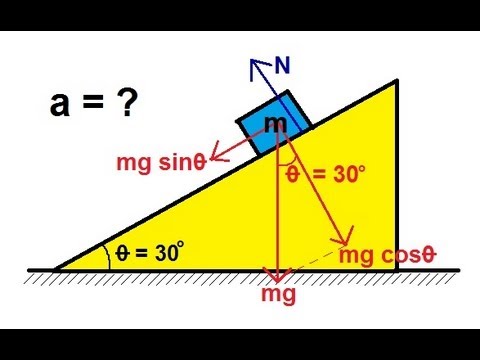 Exit Slip - Assignment
a) Draw the appropriate the free body diagram for a 15 kg block being held stationary on a 25 incline by a horizontal 50 N force if the coefficient of static friction is 0.42. b) What is the force of friction? (Hint: First consider the frictionless case.)

What’s Due ?  (Pending assignments to complete.)
Friction on an Incline Worksheet Completed by Tuesday 
What’s Next?  (How to prepare for the next day)
Study for U3 Test Nov 14 and Nov 19